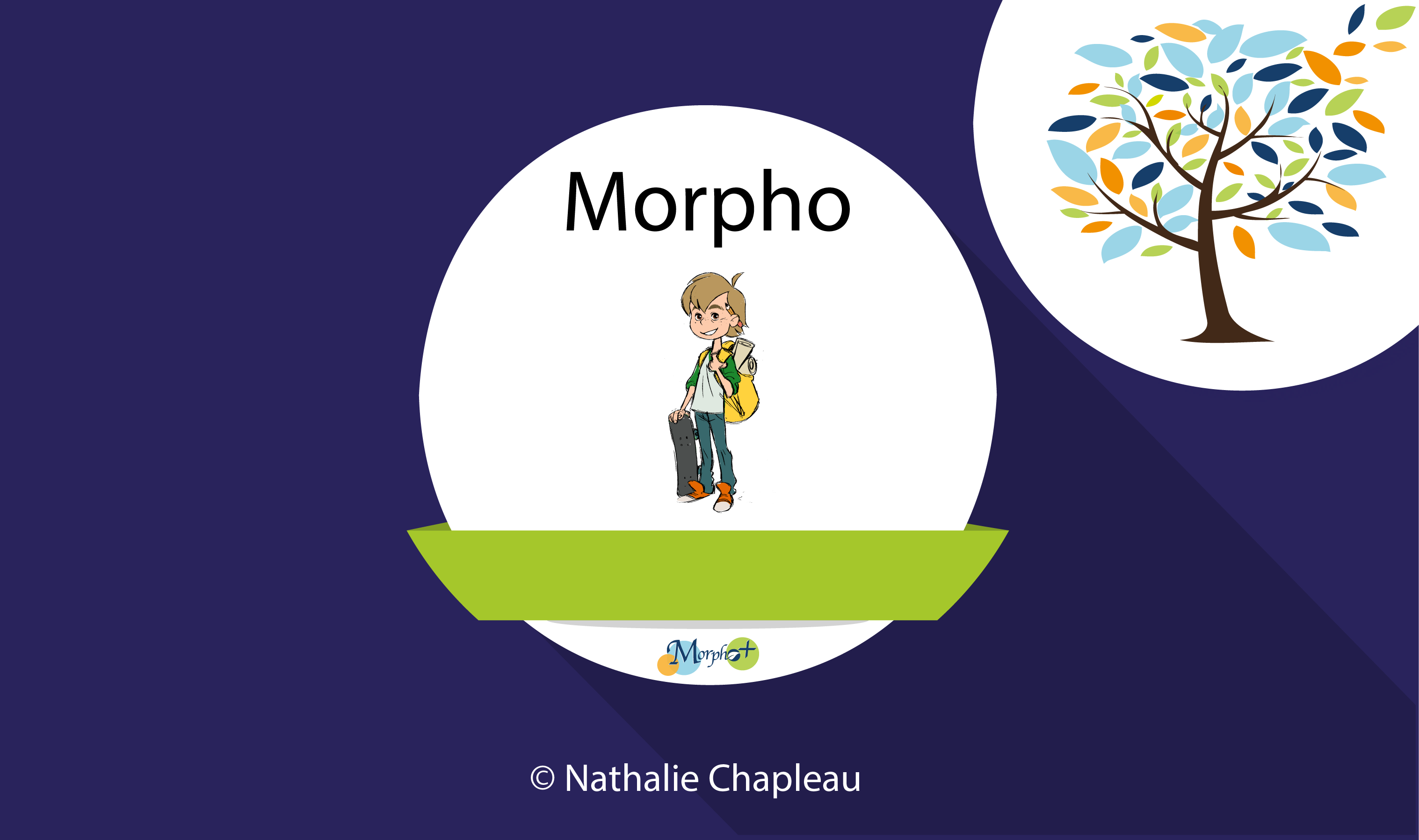 et la construction des mots
Salut!
Je vais te montrer comment construire des mots avec 
	L’arbre des mots.
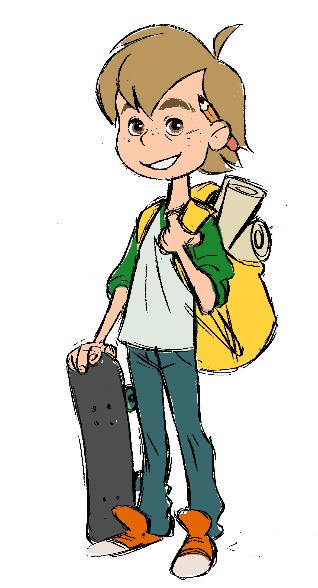 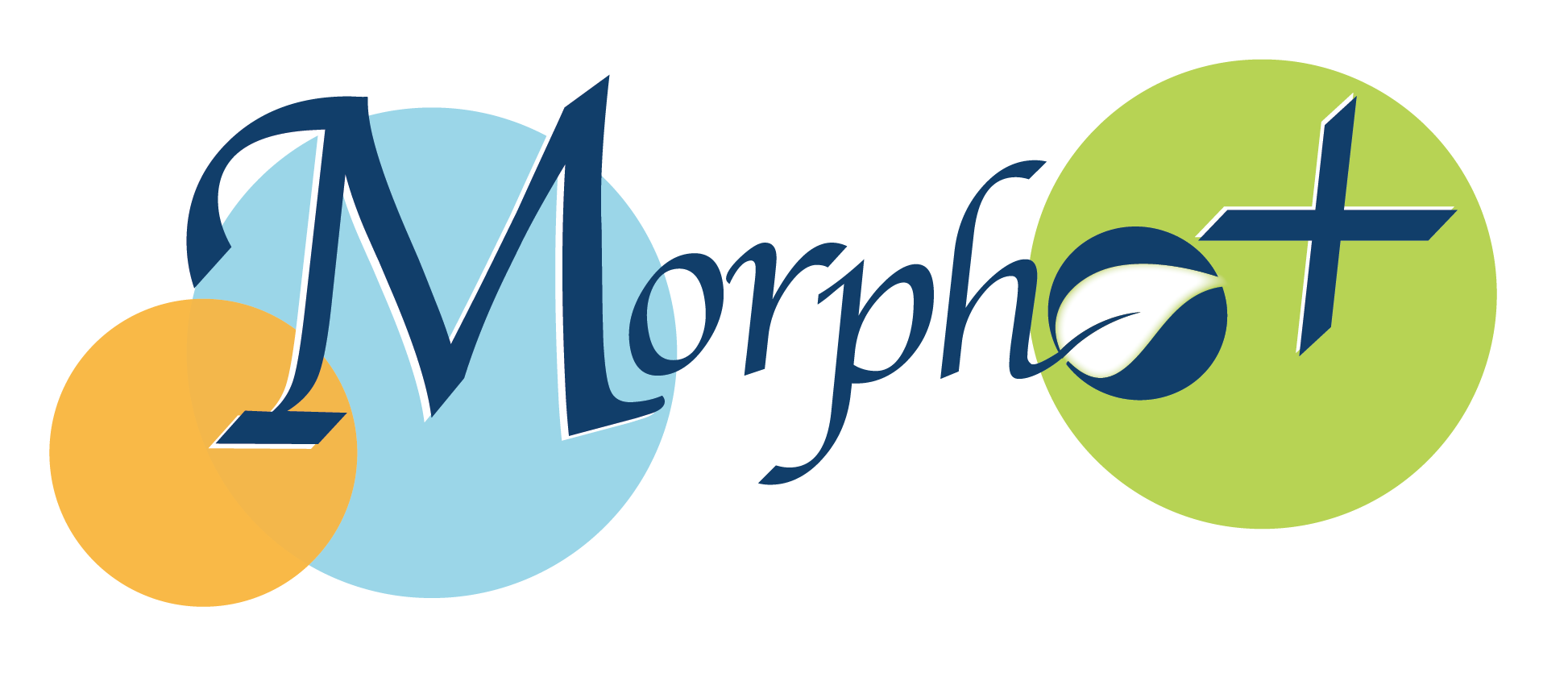 © Nathalie Chapleau
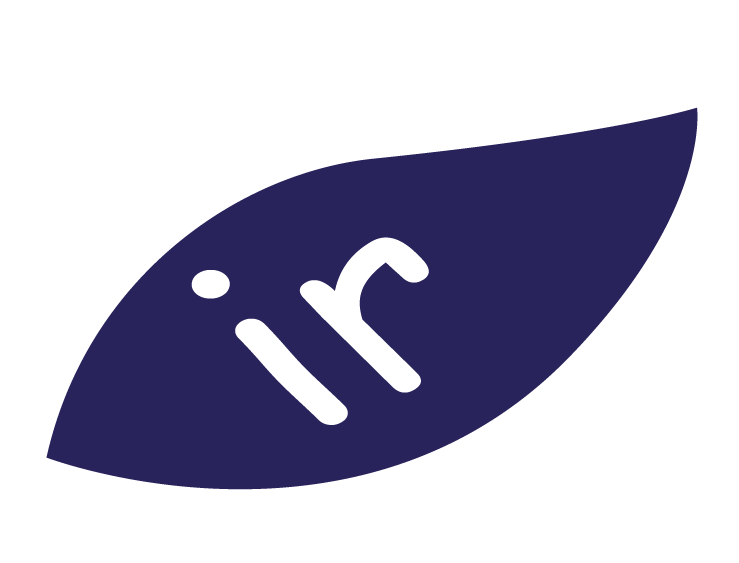 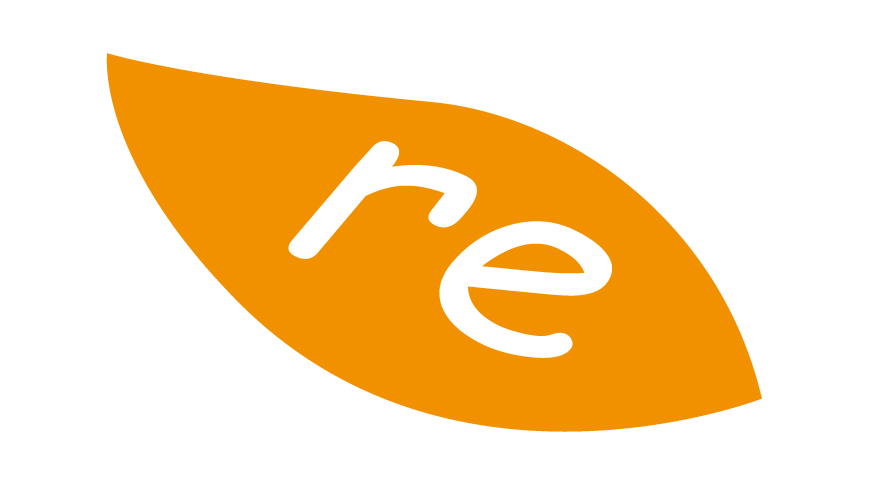 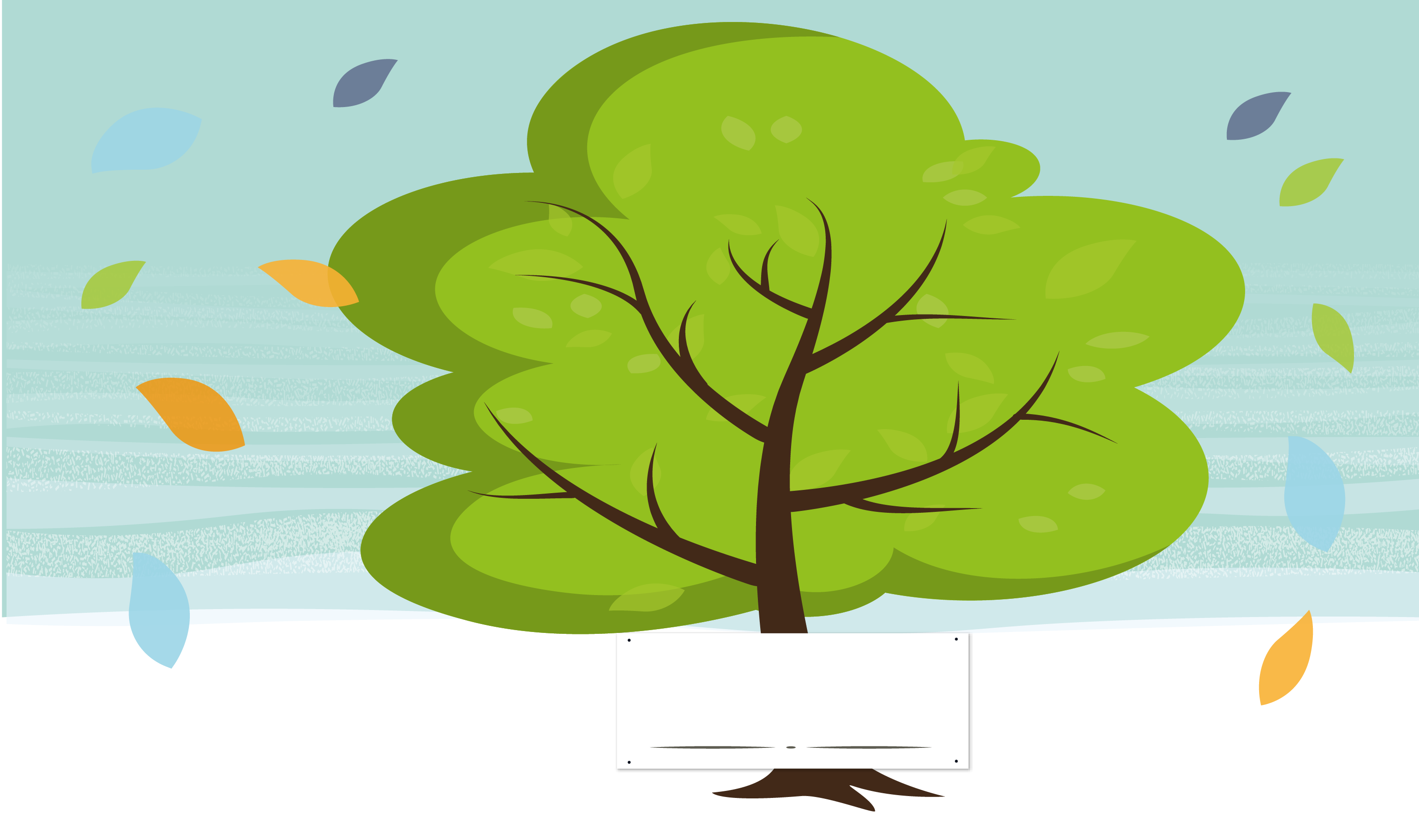 fleur
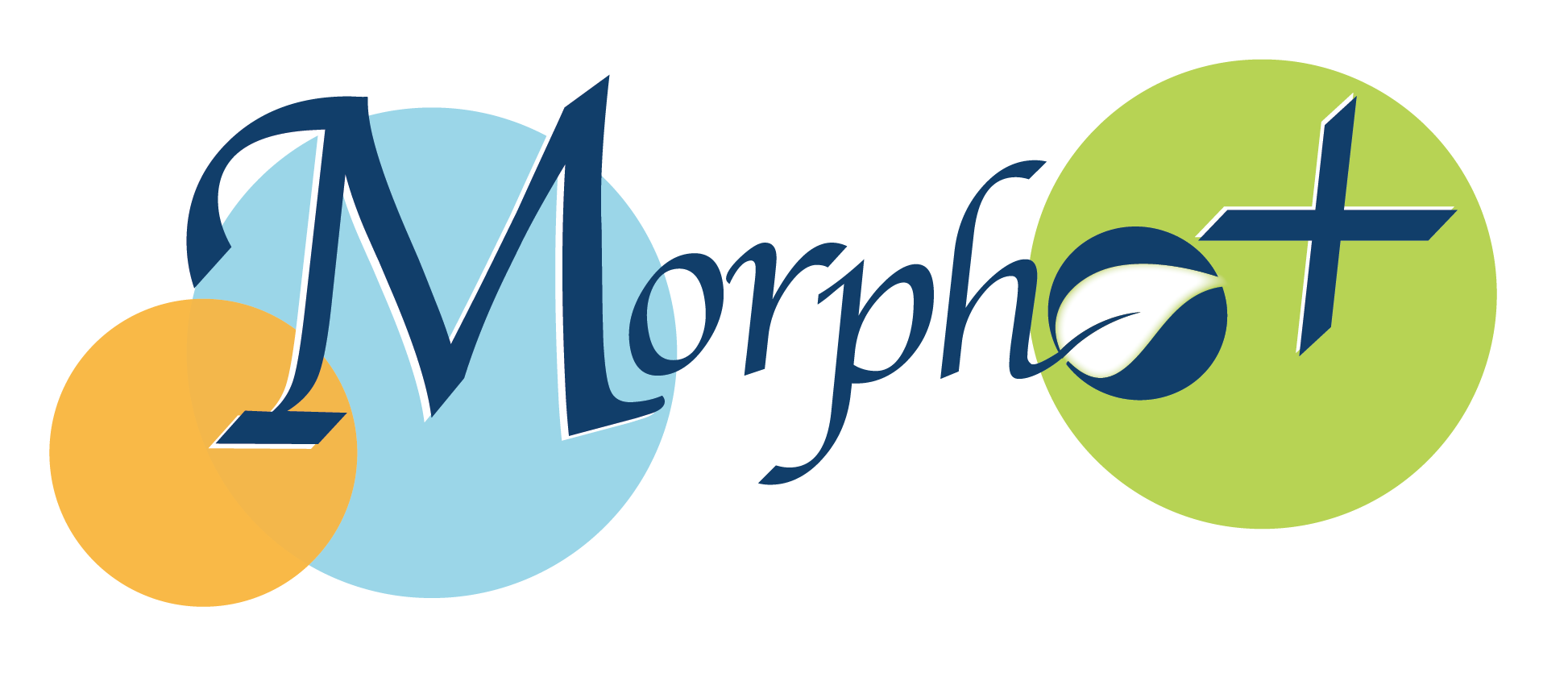 © Nathalie Chapleau
© Nathalie Chapleau
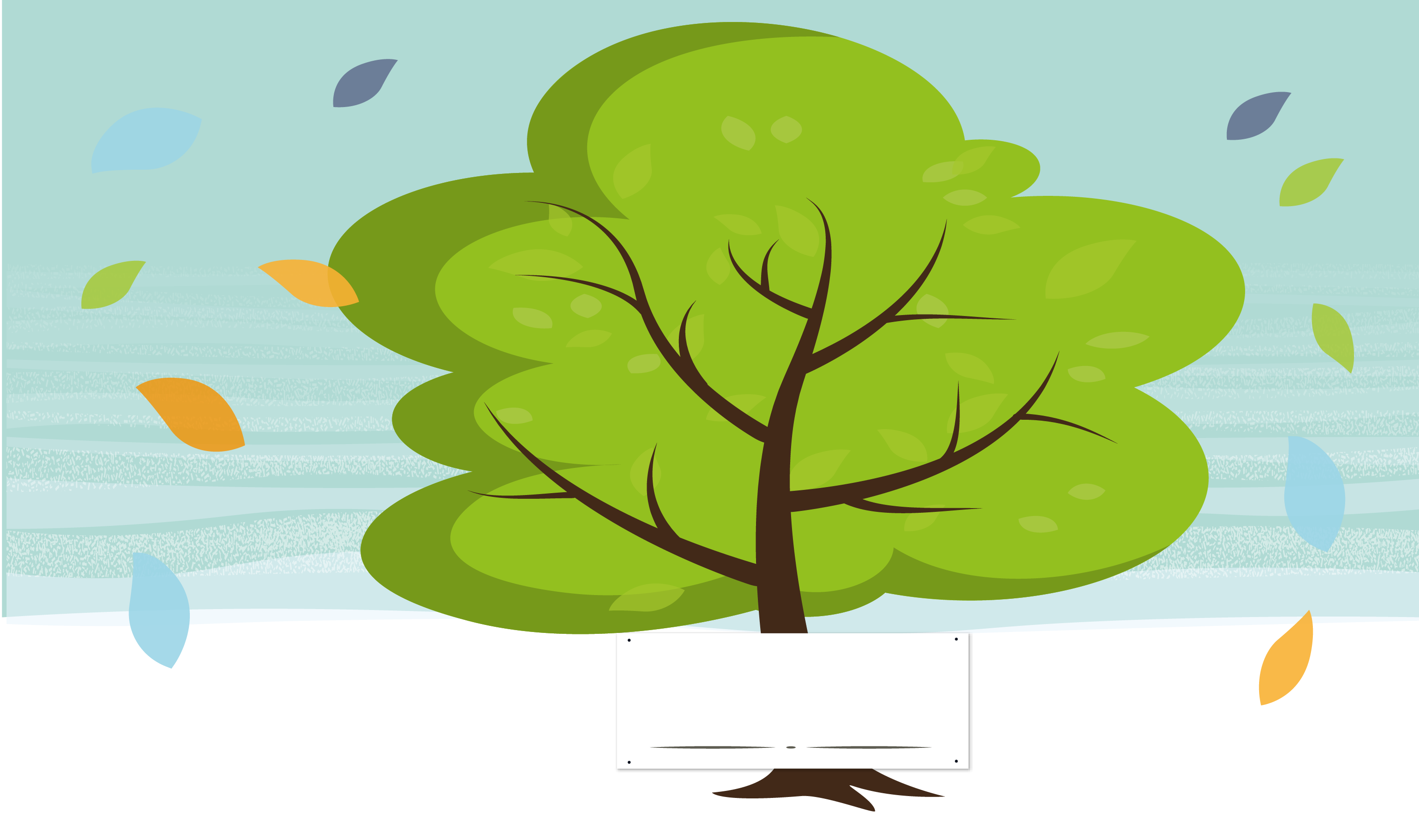 saut
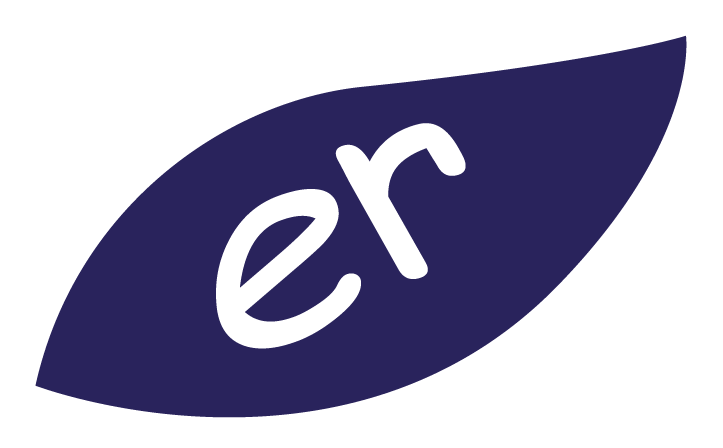 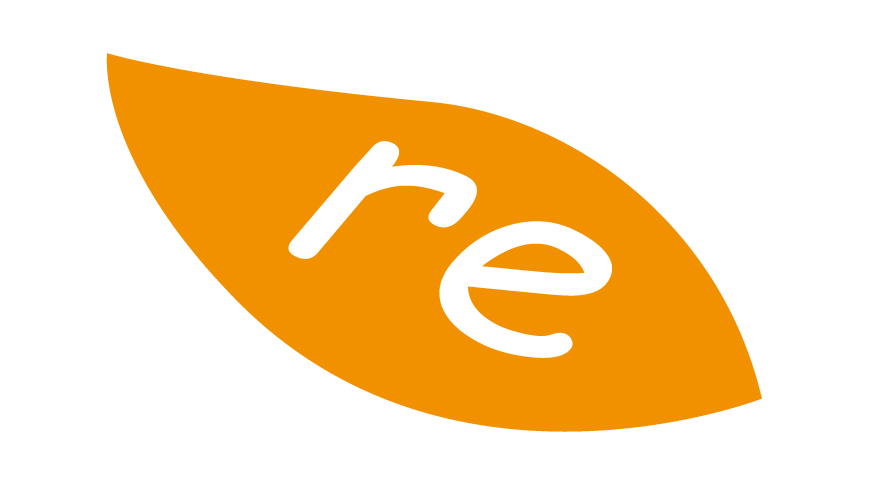 er
re
saut
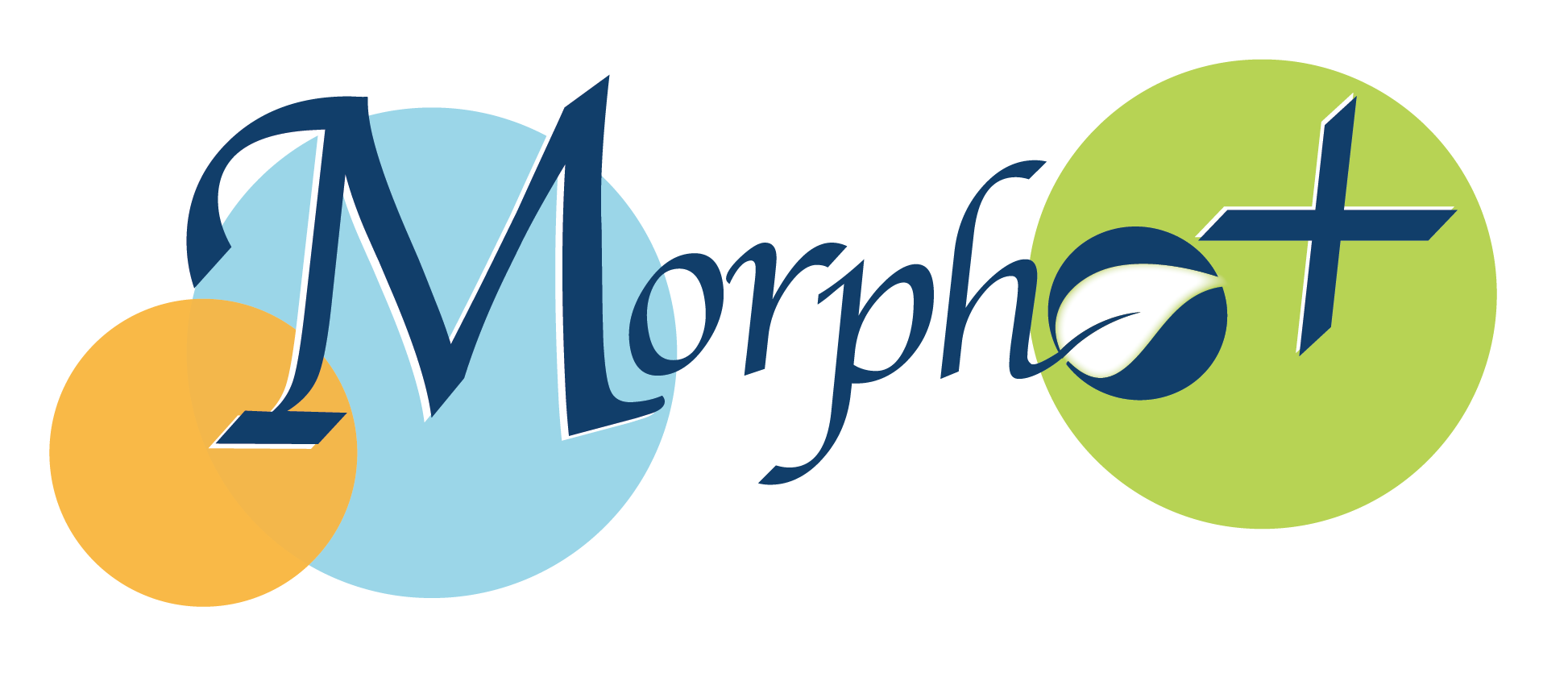 © Nathalie Chapleau
© Nathalie Chapleau
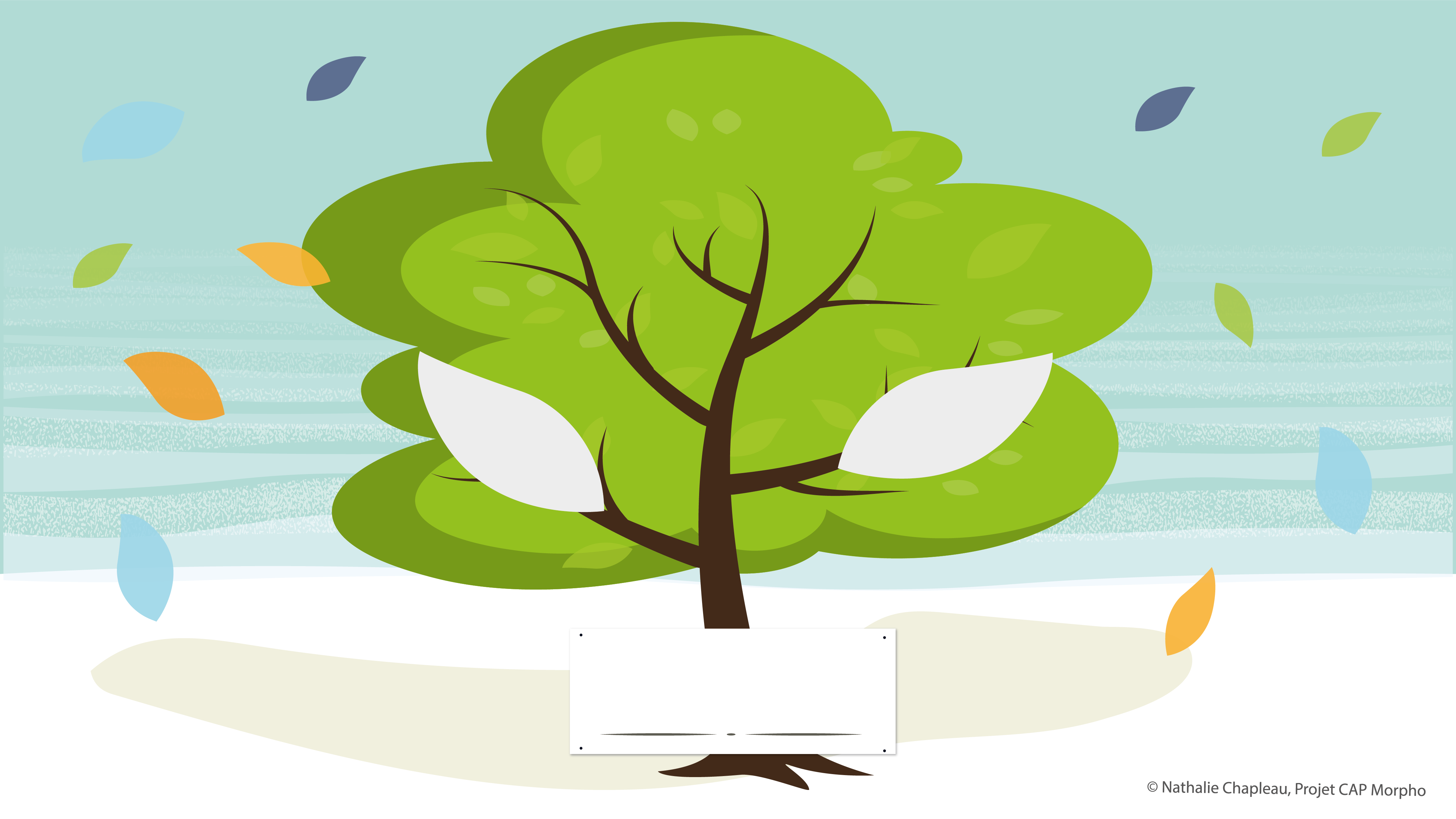 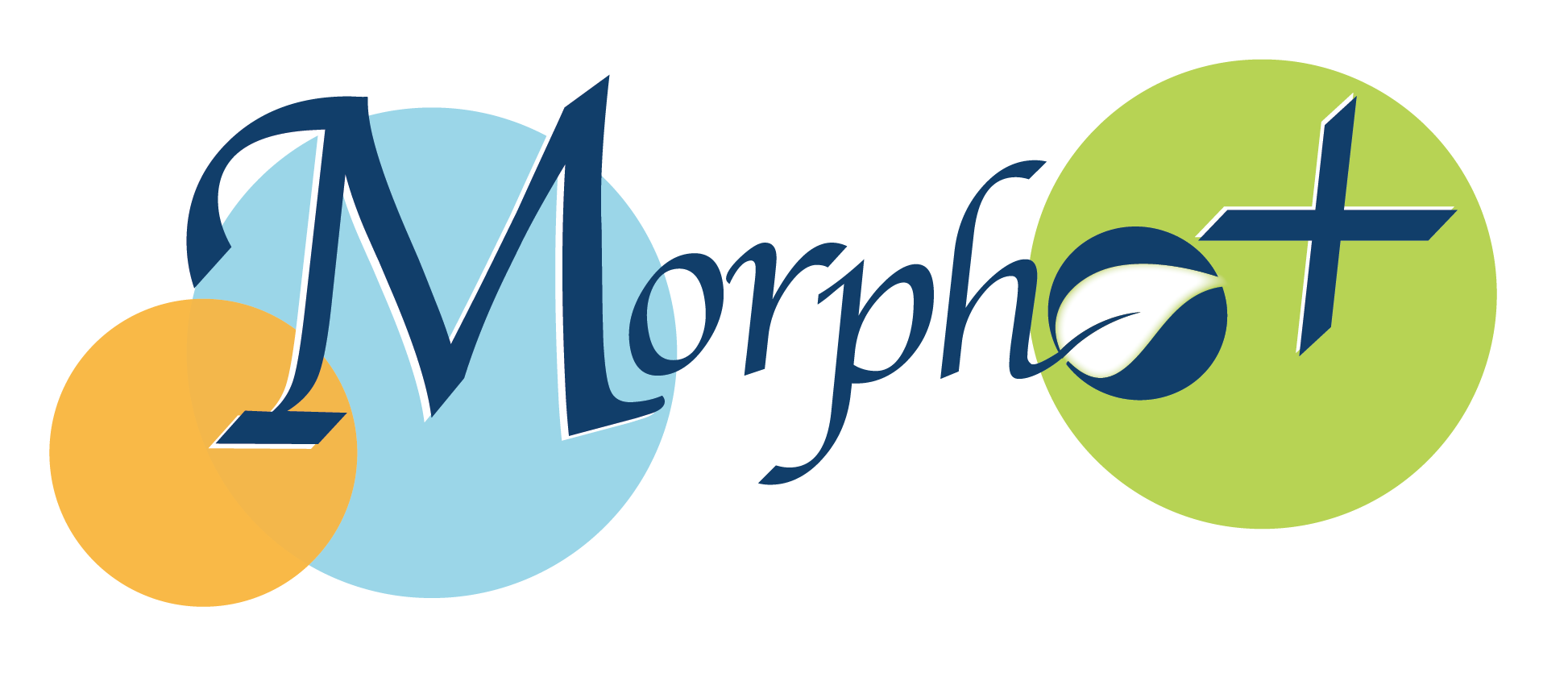 C’est amusant de construire des mots avec L’arbre des mots ! 
Lorsque tu vois un mot qui a plusieurs syllabes, demande-toi si tu peux le construire avec L’arbre des mots. 
Ce truc pourrait t’aider à comprendre des mots.

À bientôt!
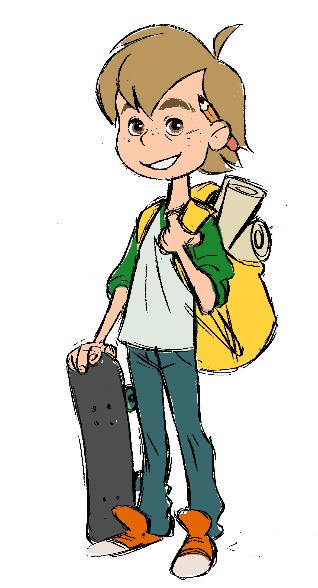 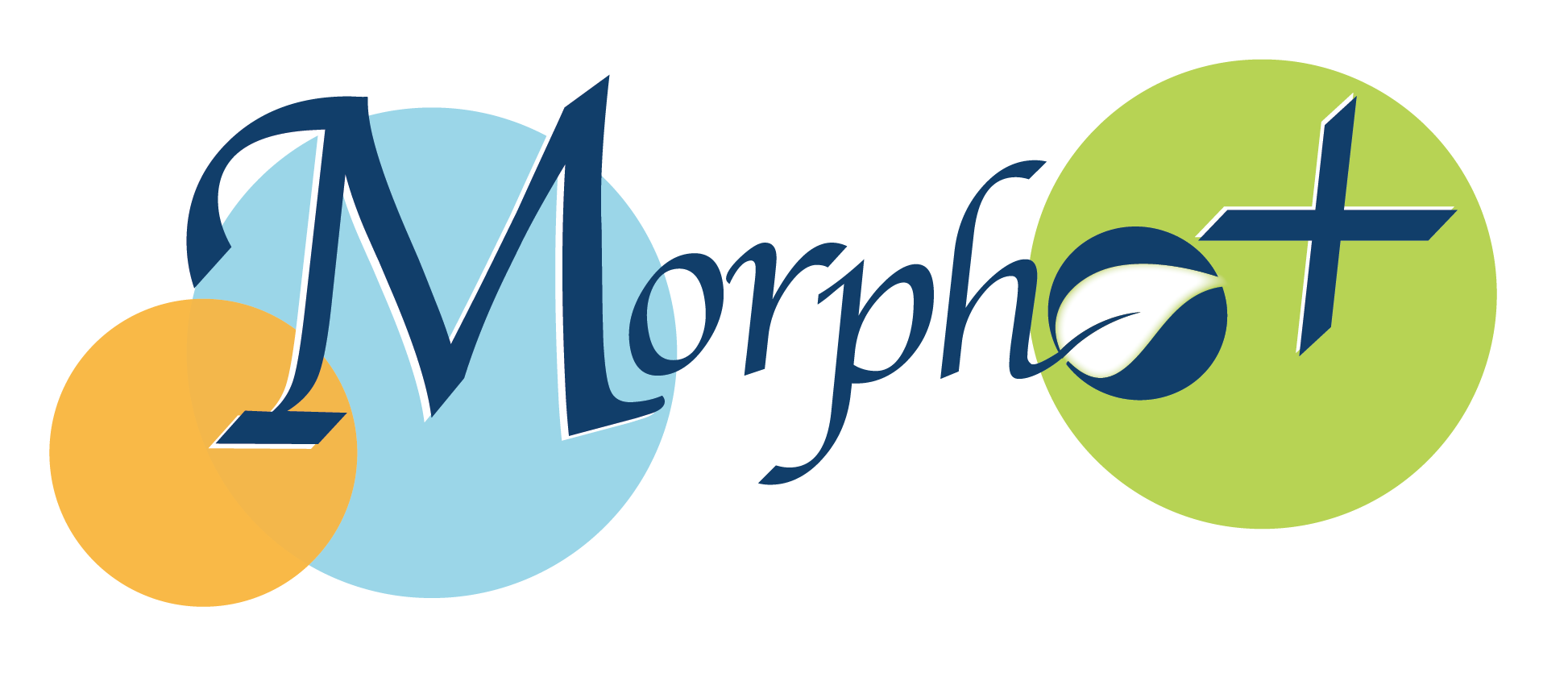 © Nathalie Chapleau